Unit 11: Gases:Kinetic Molecular Theory of Gases
Kinetic Molecular Theory
a theory based on the idea that particles of matter are always in motion.
Solid
Gas
Liquid
1.  Gases consist of a large number of tiny particles that are far apart relative to their size.
2.  Collisions between gas particles or gas particles and container walls are elastic collisions.
Elastic Collision:
A collision where there is no net loss of kinetic energy.
3.  Particles are in constant, rapid, random motion.
4. There are no forces of repulsion or attraction between the particles. (like billiard balls)
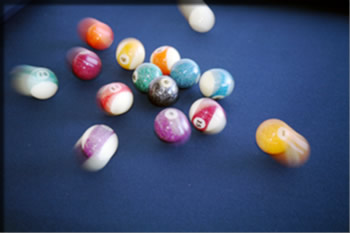 Kinetic energy (KE) of the particles depends on the temperature.
KE = ½ mv2
More heat = 
faster moving particles = 
higher KE
Temperature
A measure of the average kinetic energy of the particles in a sample of matter.
Temperature vs. KE
Directly proportional
T
Kinetic Energy (J)
Substances undergo phase changes at characteristic temperatures. The temperature of a pure substance is constant during phase changes.
(Melting)
(Boiling)
Phase Changes
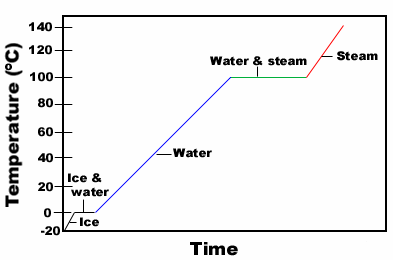 Temperature can be measured in units of:
Fahrenheit (˚F)
Celsius (˚C) 
Kelvin (K)
Temperature
So what’s the difference between the units of temperature?
Where they place zero and the scale!
K = ºC + 273
ºF
-459
32
212
ºC
-273
0
100
K
0
273
373
Temperature
Always use absolute temperature (Kelvin) when working with gases.
Temperature
Fahrenheit:  Based on freezing point of sea water and average temperature of human.
0 ˚F = Freezing point of sea water
100 ˚F = Avg. temp. of human
Temperature
Celsius:  Based on freezing and boiling points of water.
0˚ C = Freezing point of water
100 ˚C = Boiling point of water (at sea level)
Temperature
Kelvin:  Same scale as Celsius, but zero is placed at absolute zero
absolute zero = temperature at which all molecular motion stops:
-273 °C   or   0 K
Calculations for gases use the Kelvin temperature scale in which zero is the coldest temperature possible (absolute zero).
TK = TC + 273
Practice:
25˚C = ? K
Ans: 298 K
TK = TC + 273
Practice:
328 K = ? ˚C
Ans: 55 ˚C